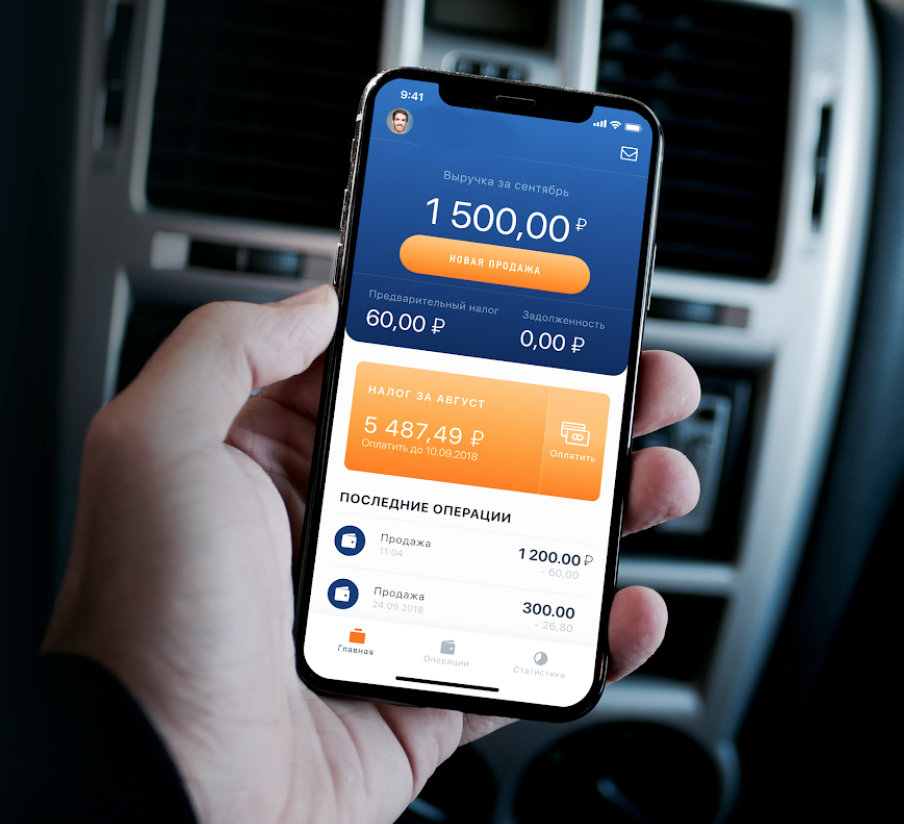 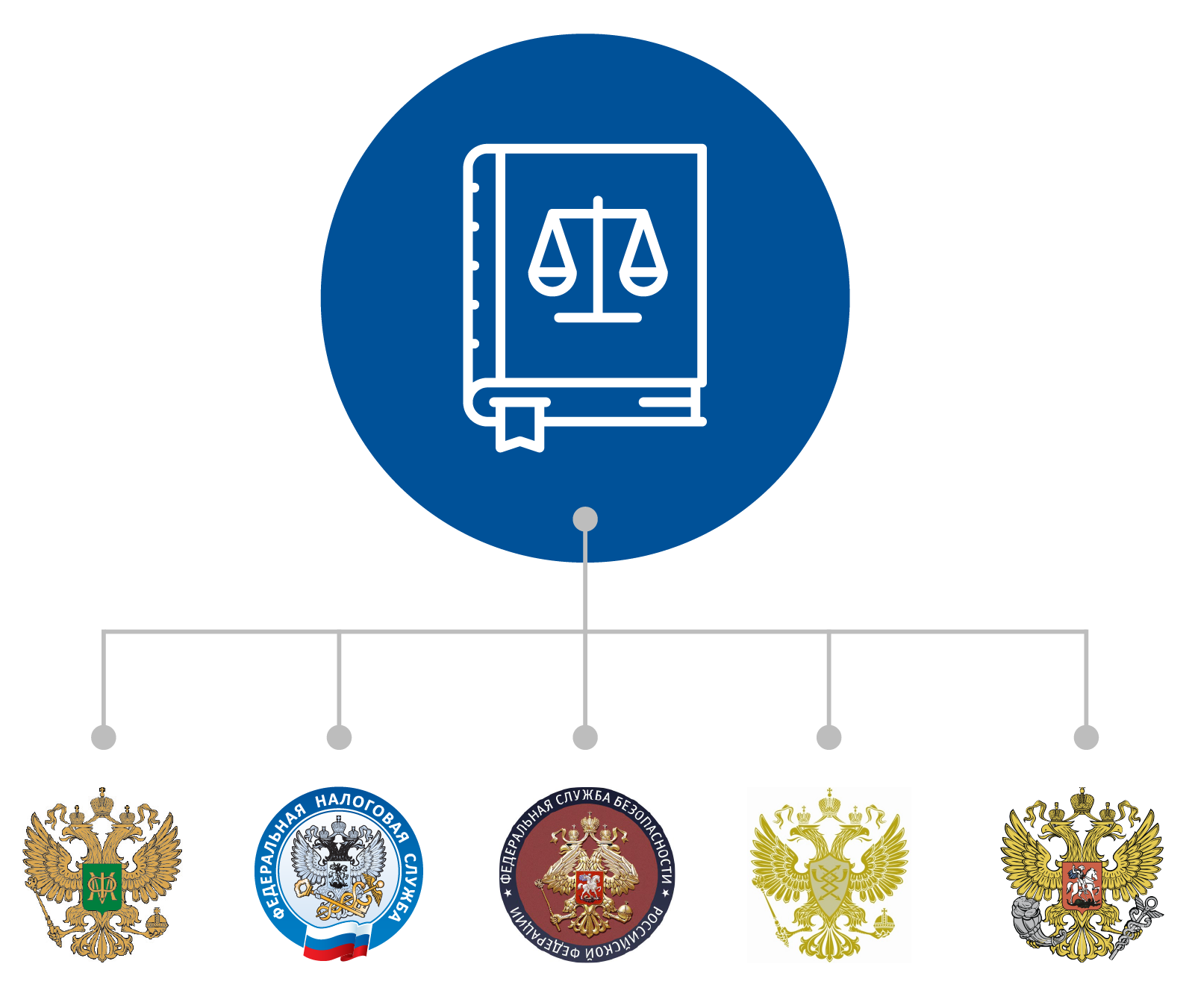 Налог на профессиональный доход
Основная идея проекта
ЧТО ПРЕДЛАГАЕТСЯ?
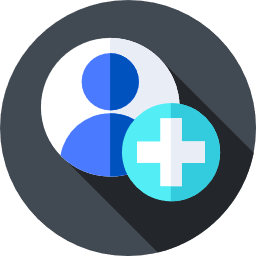 «Льготный» специальный режим (не новый налог)



Расчеты с клиентами и взаимодействие с ФНС через специальное мобильное приложение



Длительный эксперимент с неизменными ключевыми параметрами
Дать людям альтернативную возможность выгодно для себя, максимально просто и удобно, в привычной для них среде, вести легальную деятельность
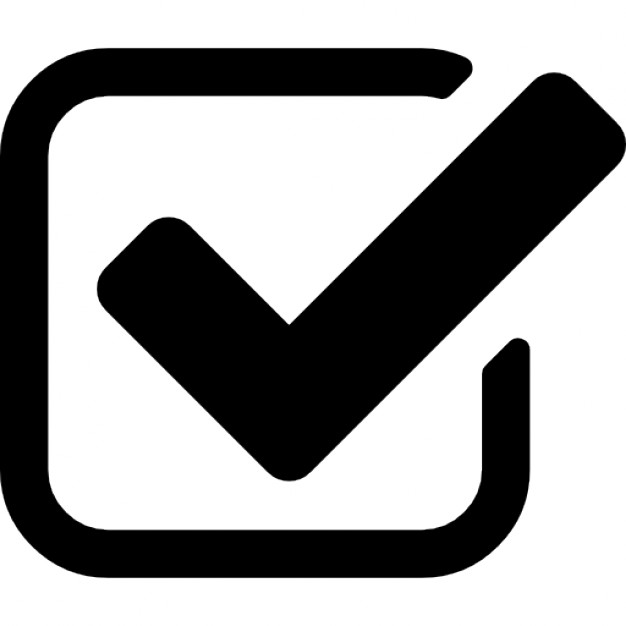 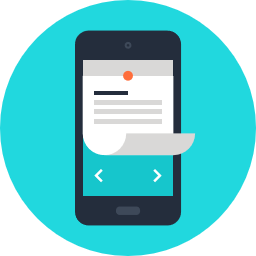 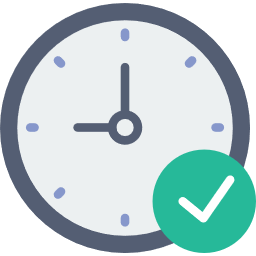 Нормативная база
ФЗ от 27.11.2018 № 422-ФЗ «О проведении эксперимента по установлению специального налогового режима «Налог на профессиональный доход в городе федерального значения Москве, в Московской и Калужской областях, а также в Республике Татарстан (Татарстан)»
ФЗ от 27.11.2018 № 425-ФЗ «О внесении изменений в части первую и вторую Налогового кодекса Российской Федерации и отдельные законодательные акты Российской Федерации»
Устанавливает основные параметры эксперимента и специального налогового режима «Налог на профессиональный доход»
Устанавливает правовое основание экспериментов, ответственность налогоплательщиков, освобождает их от применения ККТ, легализует их в системах ОПС и ОМС
Основные положения эксперимента
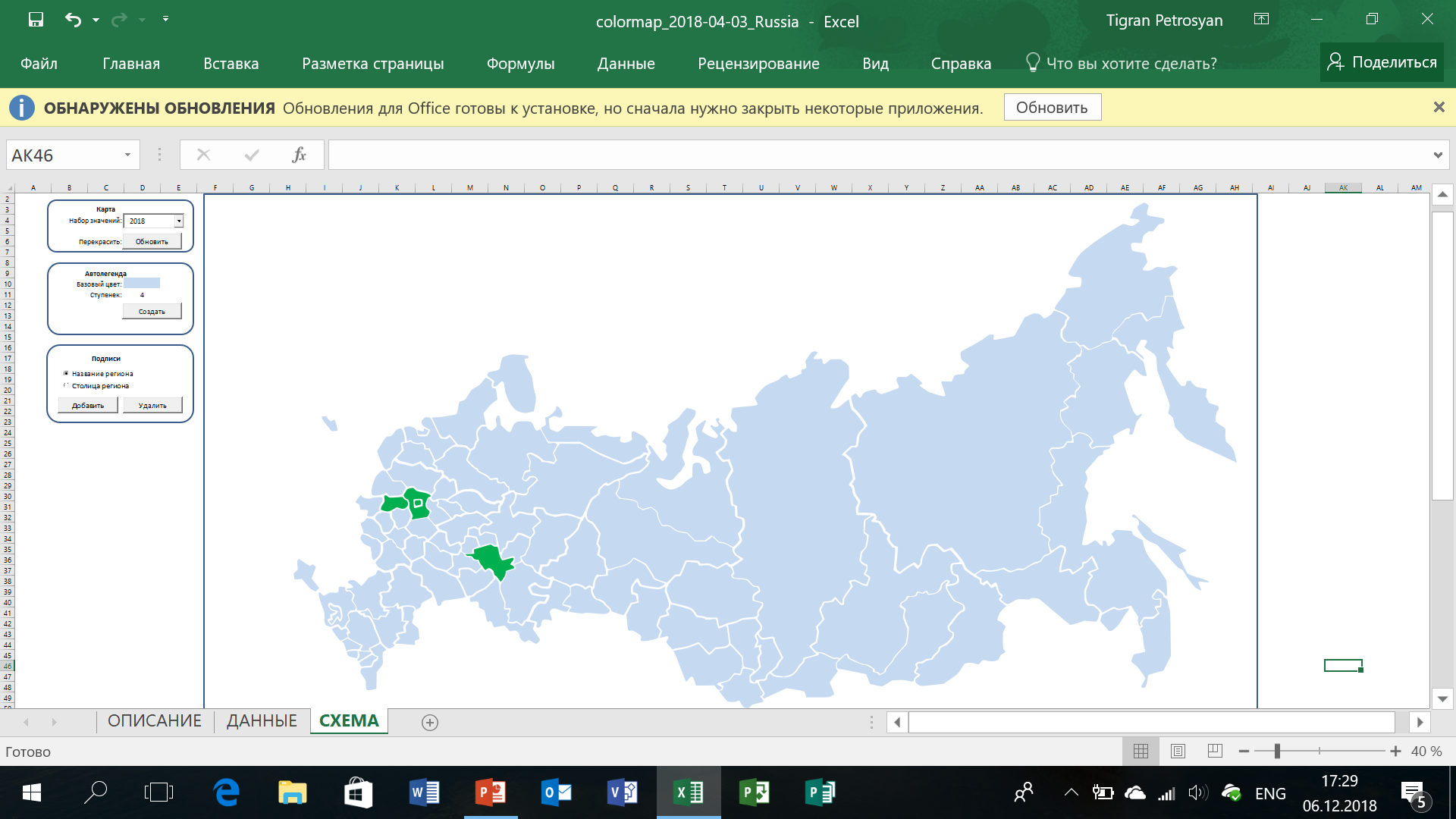 10
лет длительность эксперимента в период 2019-2028
4
пилотных региона (Москва, Московская и Калужская области, Татарстан)
В течение эксперимента не могут быть:
увеличены налоговые ставки
уменьшен предельный размер доходов, дающий право применять режим
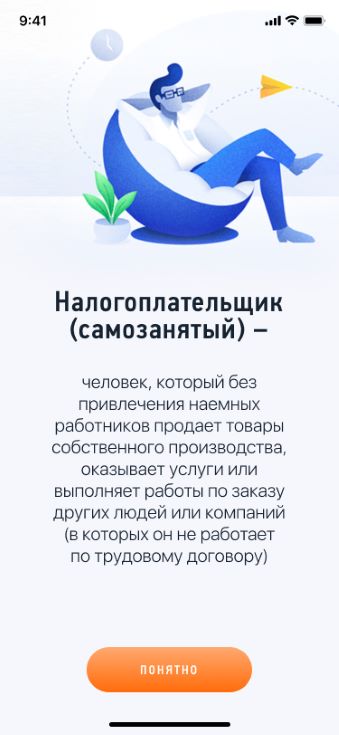 Налогоплательщик – участник эксперимента
Физическое лицо, в том числе индивидуальный предприниматель:



ведет деятельность на территории пилотного региона


перешел на специальный налоговый режим


получает профессиональный доход:
доход физических лиц от деятельности, при ведении которой они не имеют работодателя и не привлекают наемных работников по трудовым договорам, а также доход от использования имущества.
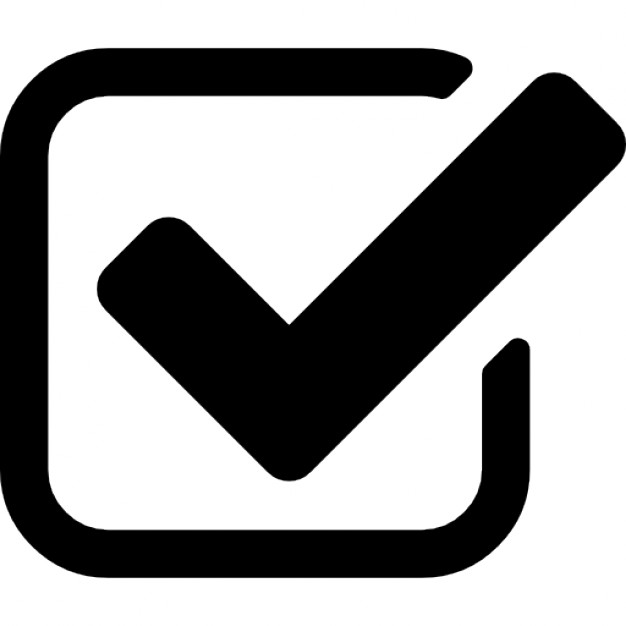 2,4
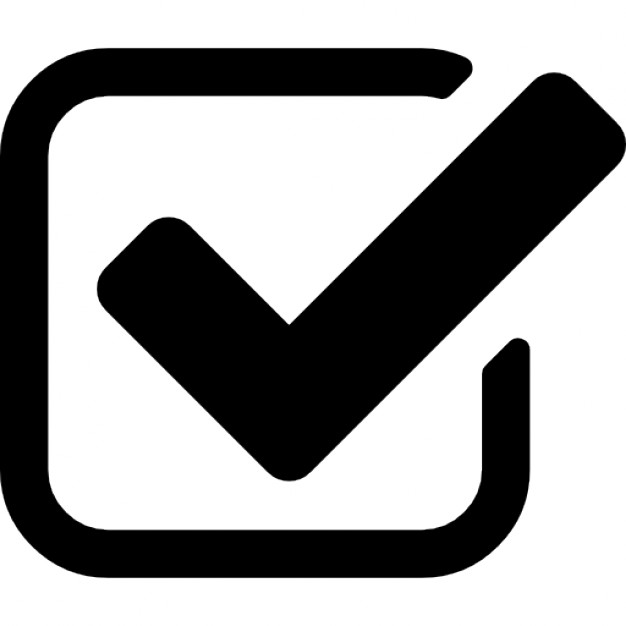 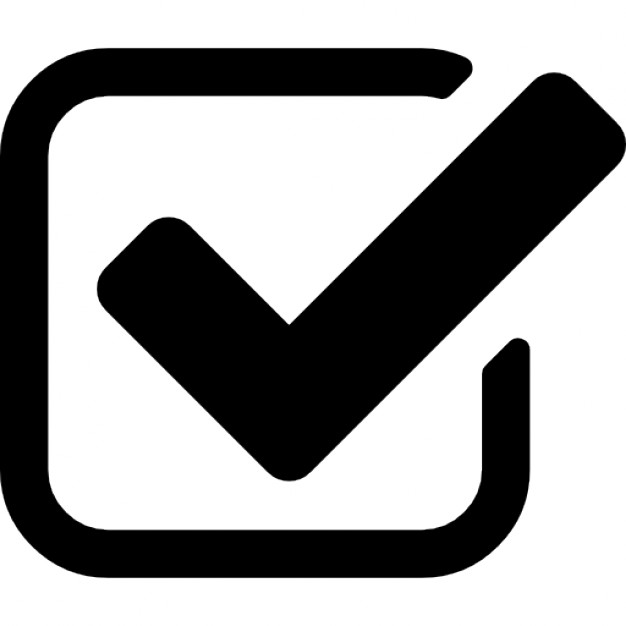 млн. руб. - предельный уровень профессионального дохода в год
Основные параметры налогового режима
4%
при реализации физическим лицам
Объект налогообложения – доходы от реализации товаров (работ, услуг, имущественных прав)

Без НДФЛ и НДС

Налоговый вычет до 10 тысяч рублей

Не требуется применение ККТ

Регистрации в качестве ИП не требуется
Налоговая ставка (включены отчисления в ФОМС)
6%
при реализации юридическим лицам и ИП
1
Налоговый период
календарный месяц
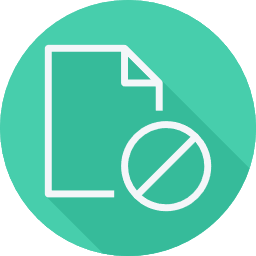 не представляется
Налоговая декларация
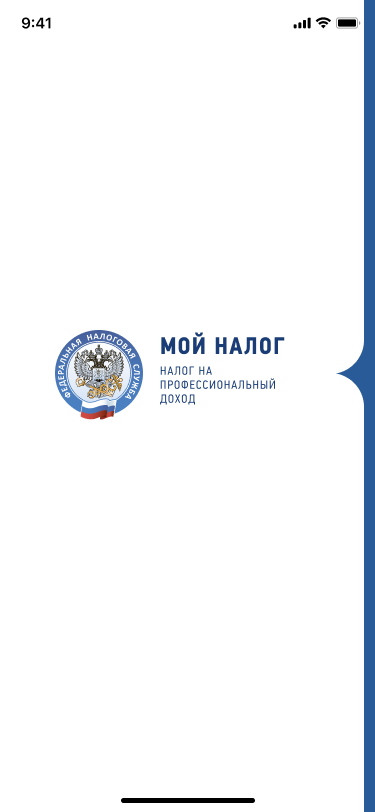 Мобильное приложение «Мой налог»
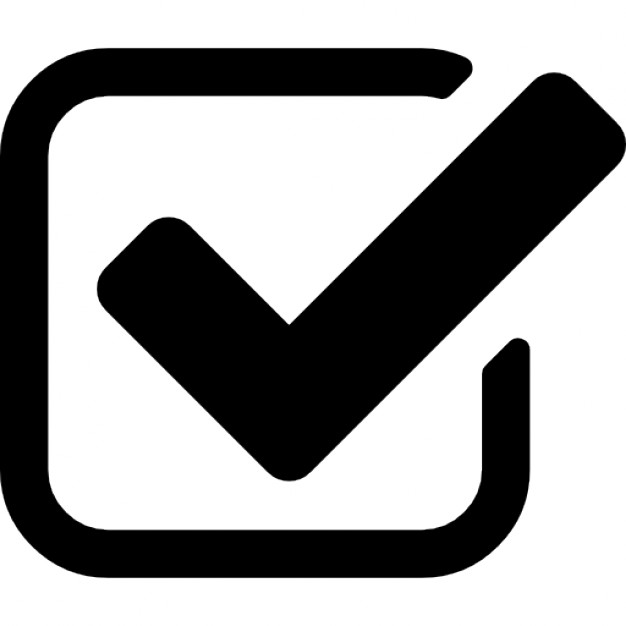 Онлайн-регистрация, постановка на учет

Учет налогооблагаемой базы

Передача в ФНС сведений о расчетах

Уплата налога

Подключение к агрегаторам

Отправка чеков покупателям

Формирование справок о доходах

Привязка банковской карты

Универсальный коммуникатор с ФНС России
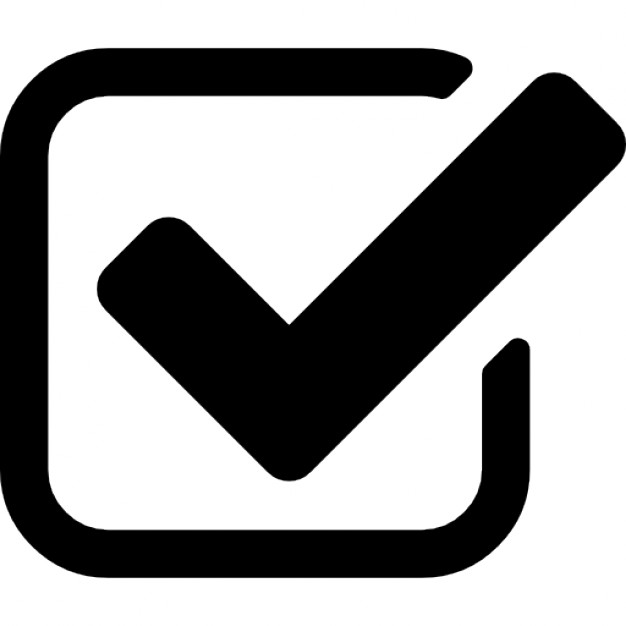 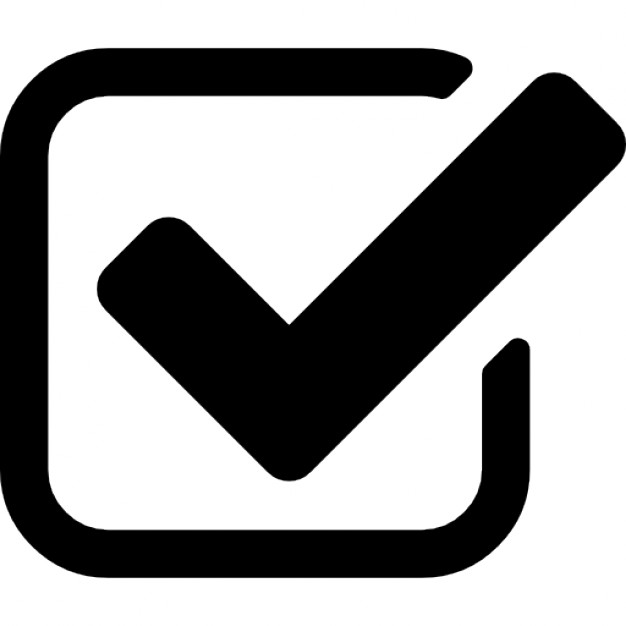 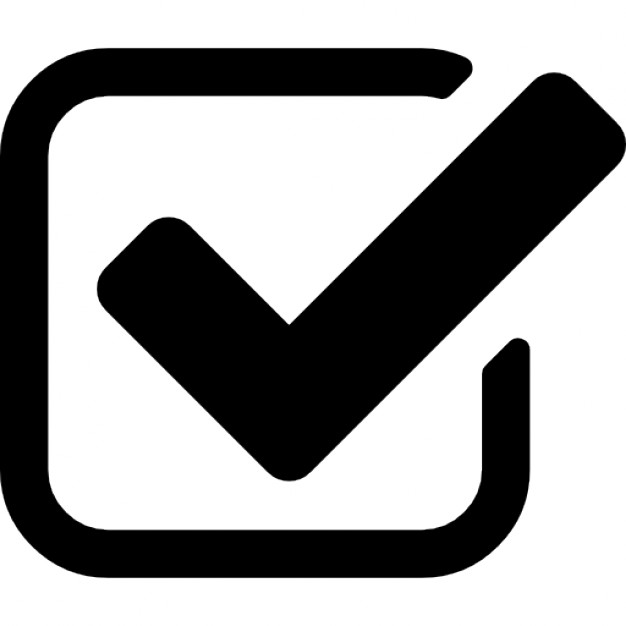 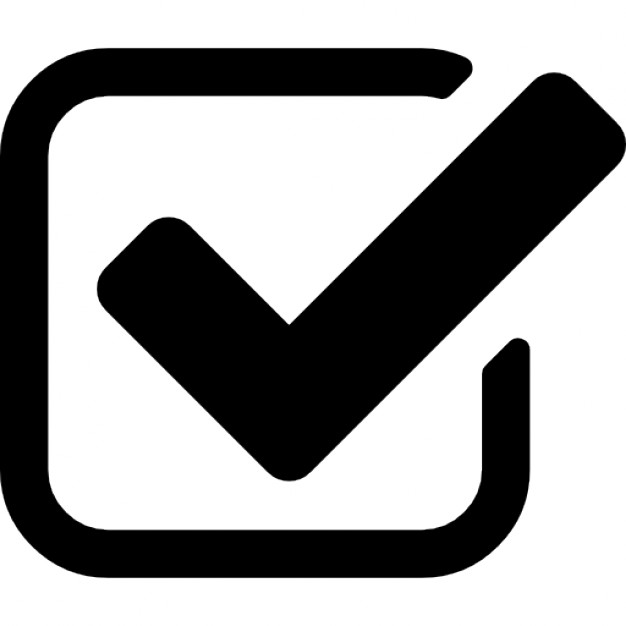 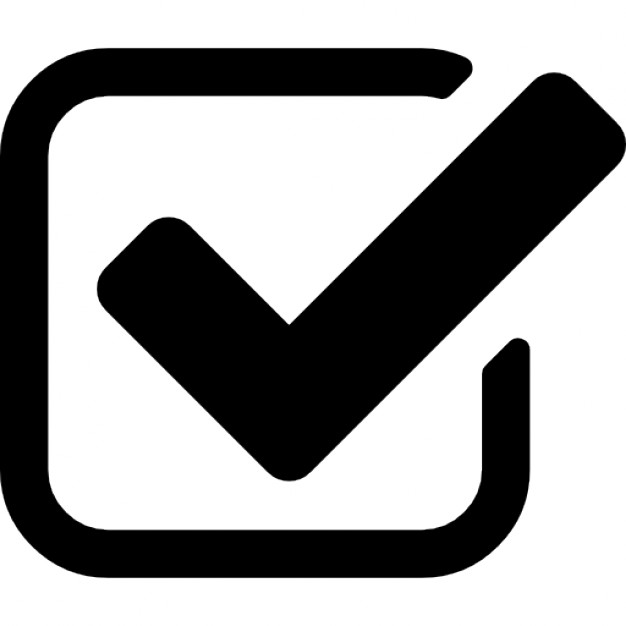 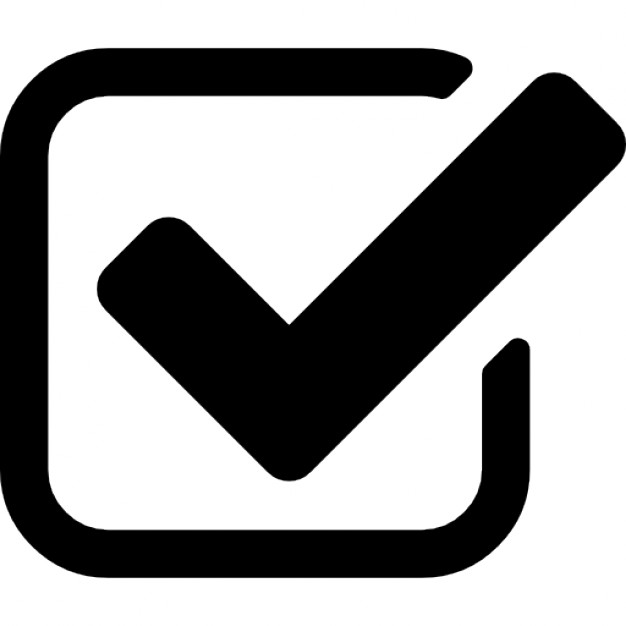 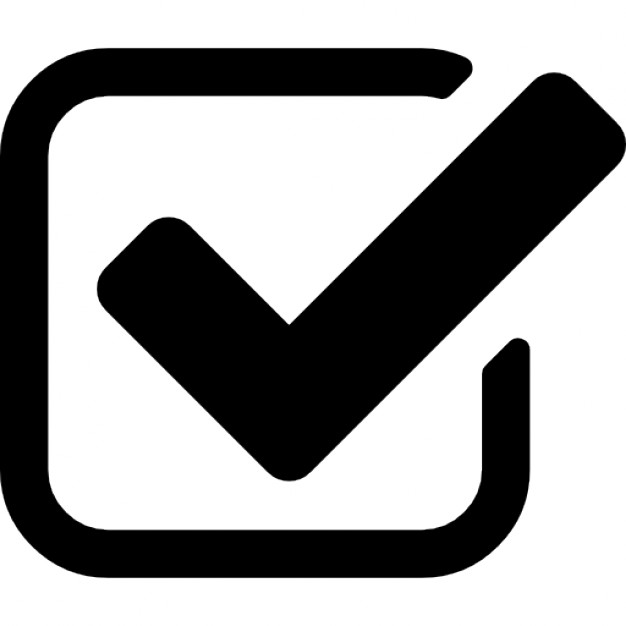 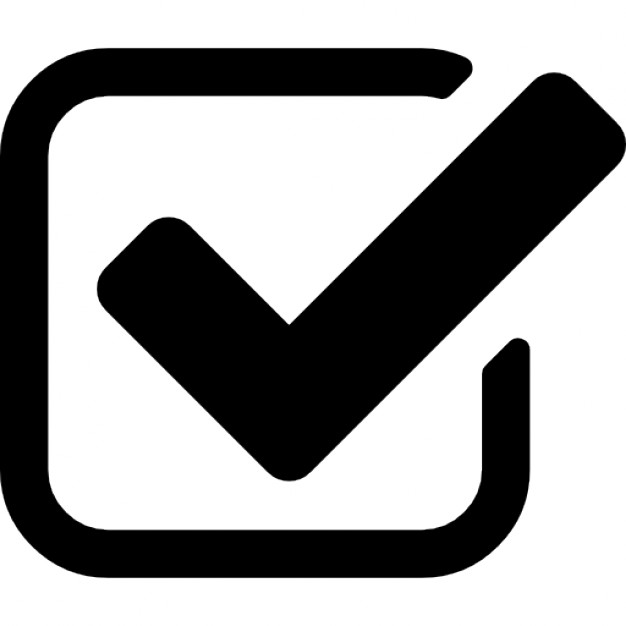 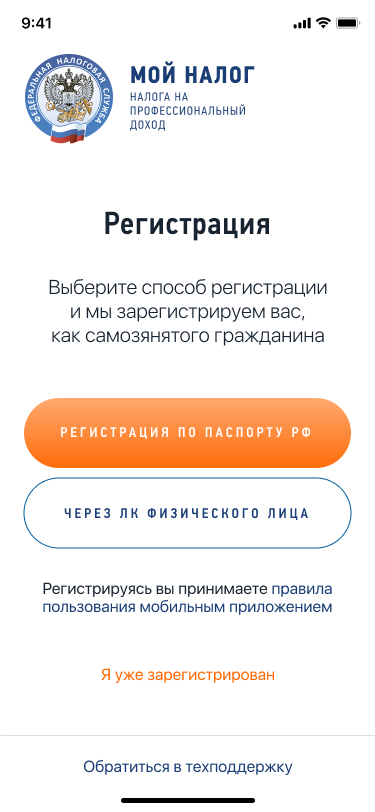 Постановка на учет
По паспорту РФ
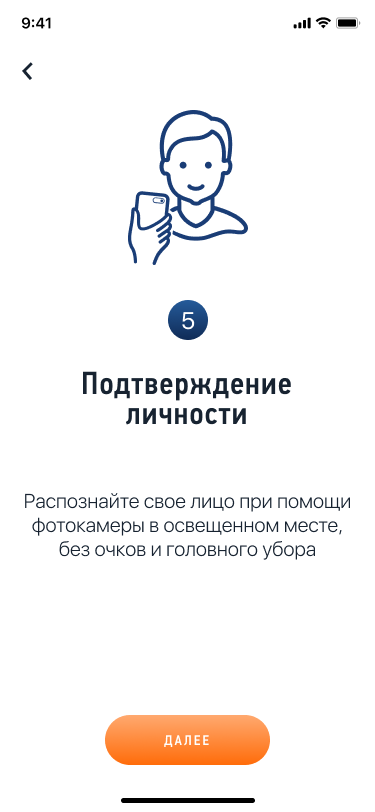 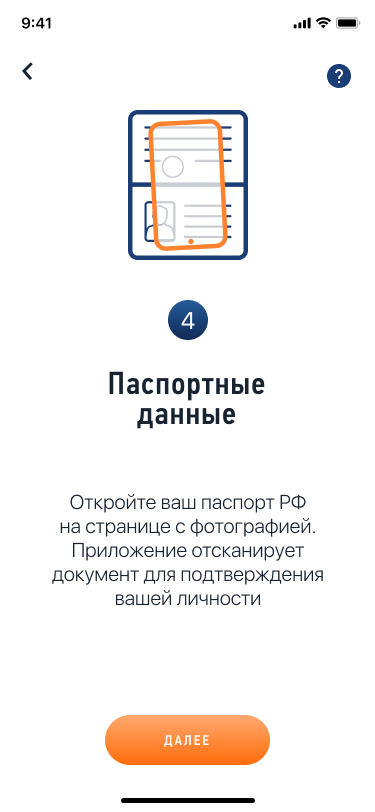 Сканирование паспорта
Подтверждение личности (фото лица)
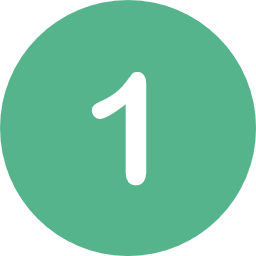 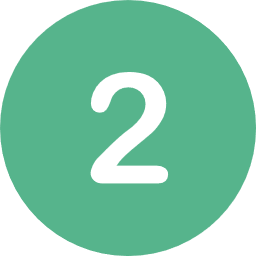 как налогоплательщика НПД
Через личный кабинет физического лица
Ввод ИНН и пароля
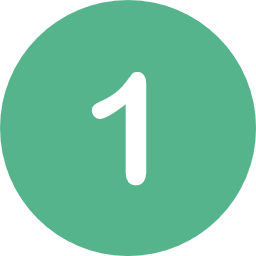 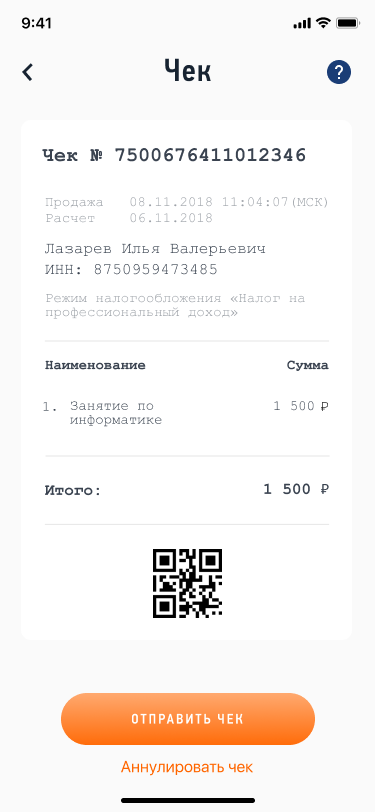 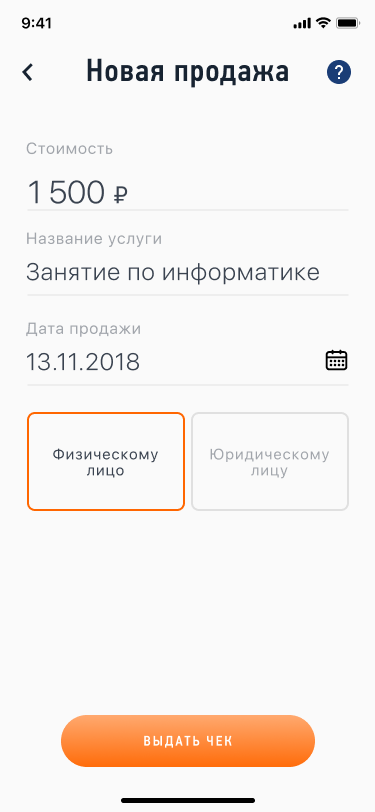 Расчеты
Самый простой способ фиксации расчета и выдачи чека
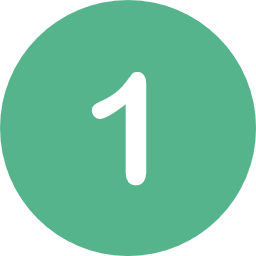 Указать стоимость и название услуги

Указать категорию покупателя (физическое или юридическое лицо)

Нажать кнопку «Выдать чек» – чек сформируется в облаке ФНС

Нажать кнопку «Отправить чек»
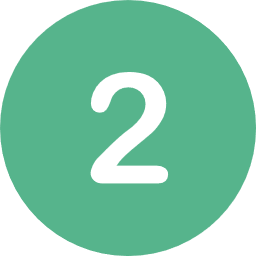 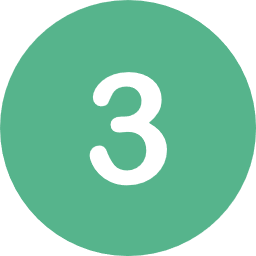 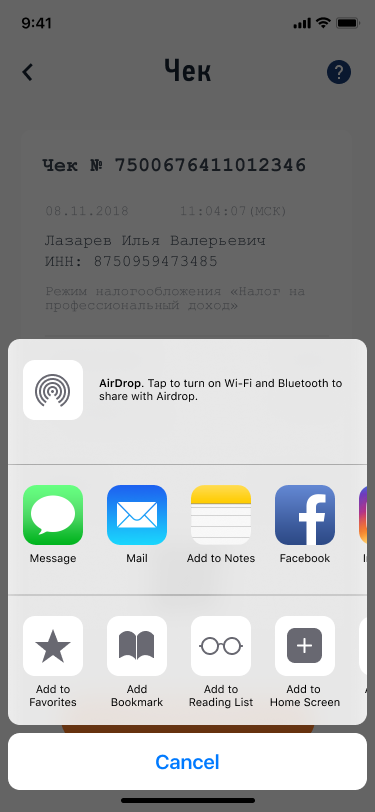 Через личный кабинет физического лица
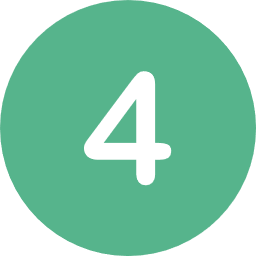 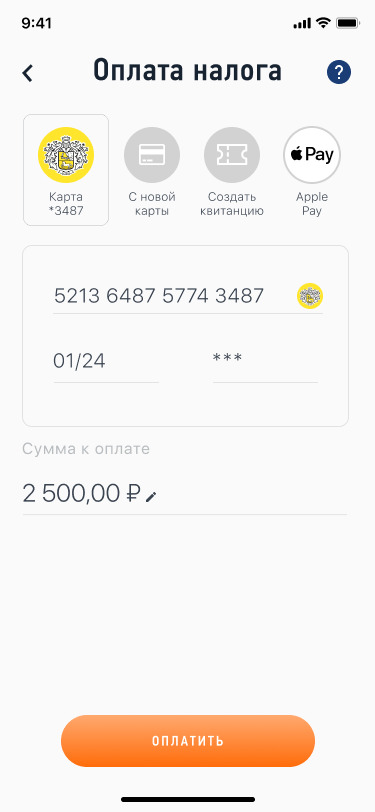 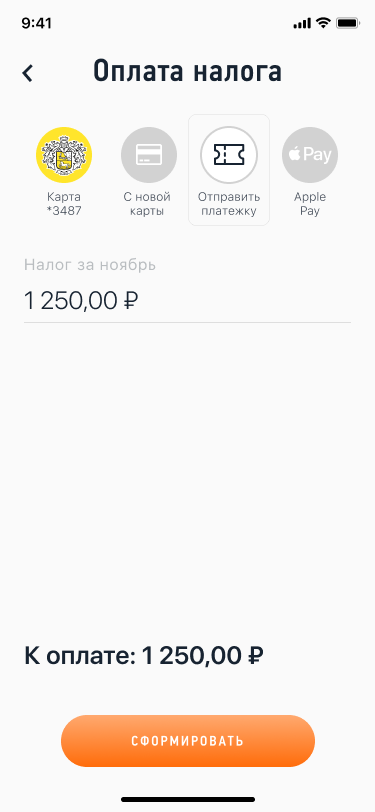 Оплата налога «в один клик»
Пользователь может согласиться с расчетом ФНС
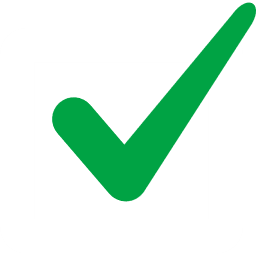 Или указать свою сумму
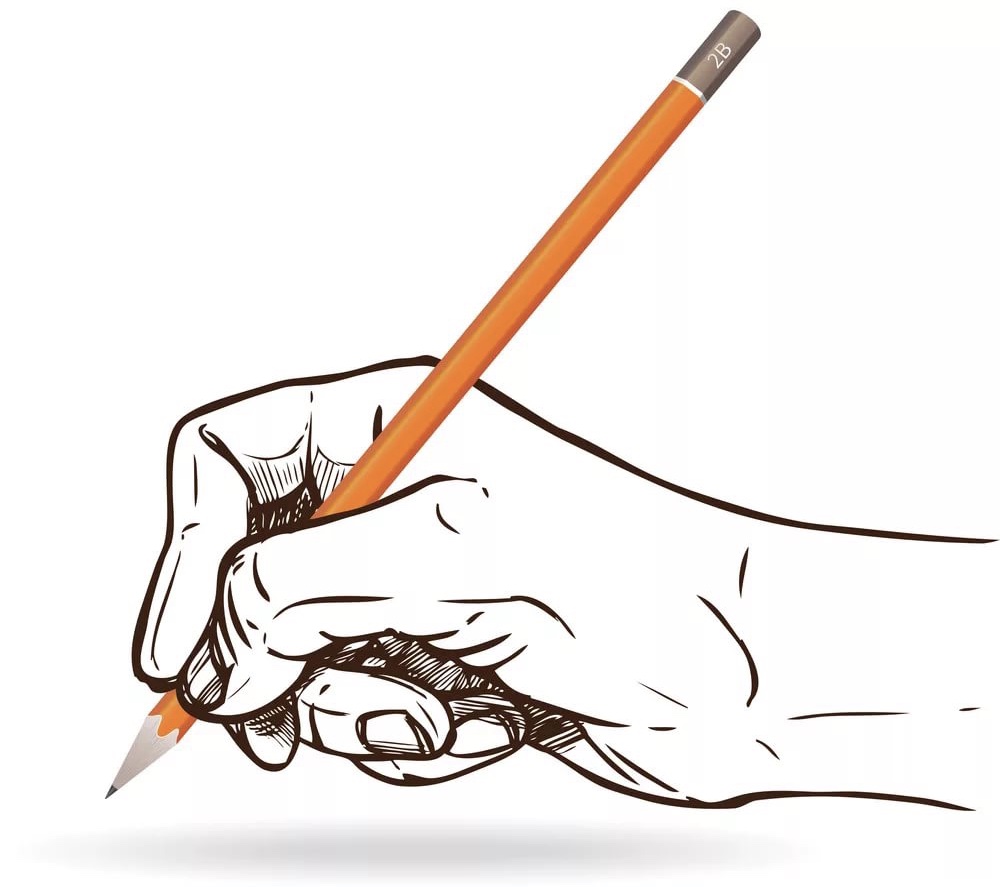 Почему это выгодно для людей?
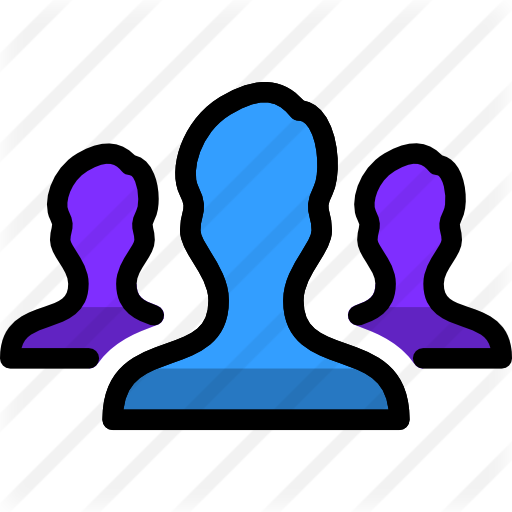 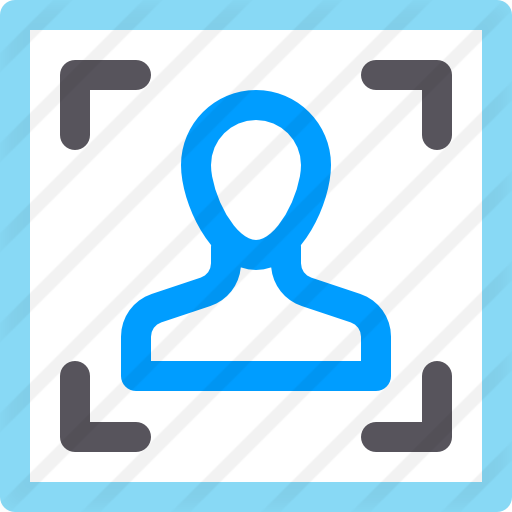 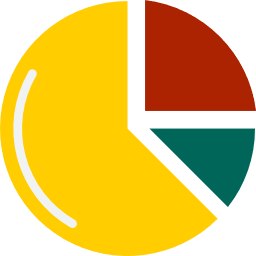 Интеграция с интернет-платформами
Ставка 4-6%, а не 13%
Онлайн-регистрация
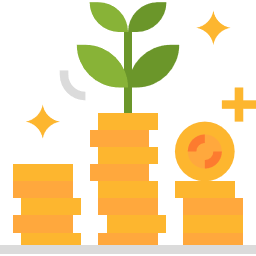 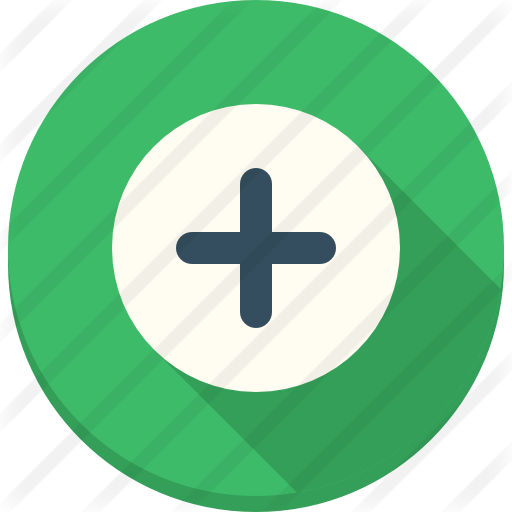 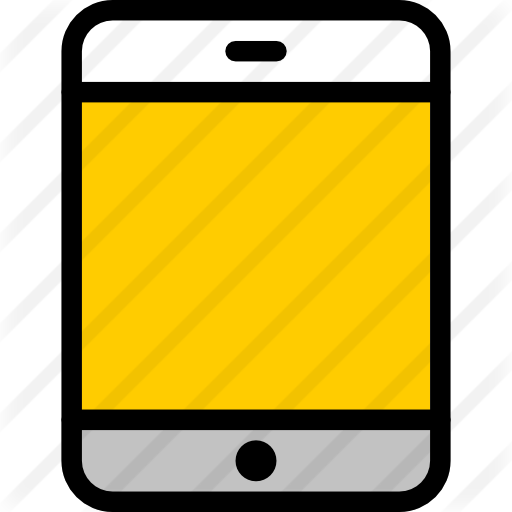 Налоговый капитал на развитие
Без регистрации как индивидуальный предприниматель, без отчетности, без кассы
Все расчеты и оплата налогов «в один клик» через мобильное приложение
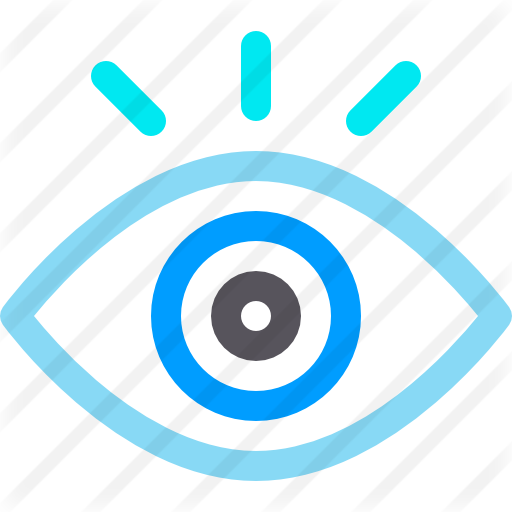 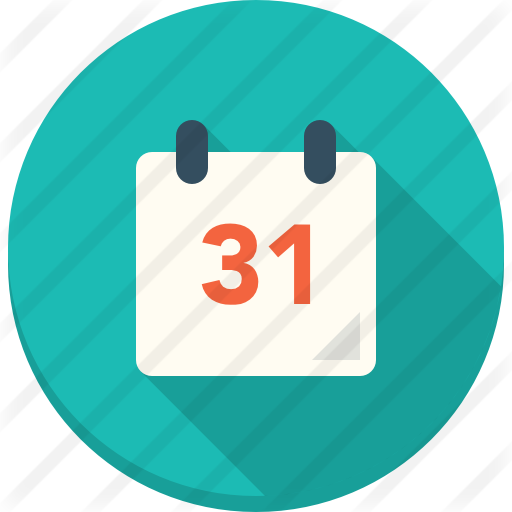 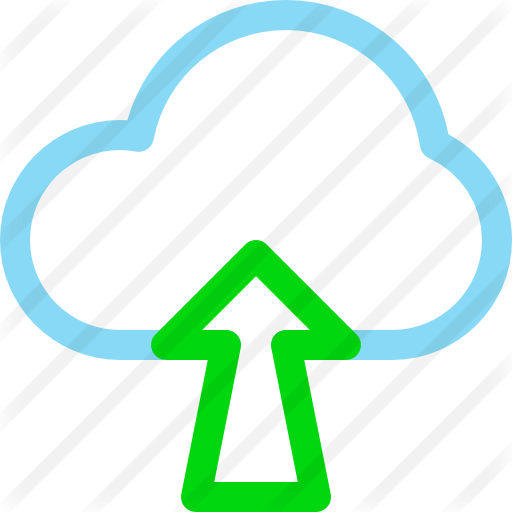